Estate Planning in Uncertain Times
May 27, 2020  |   1 – 2 pm ET
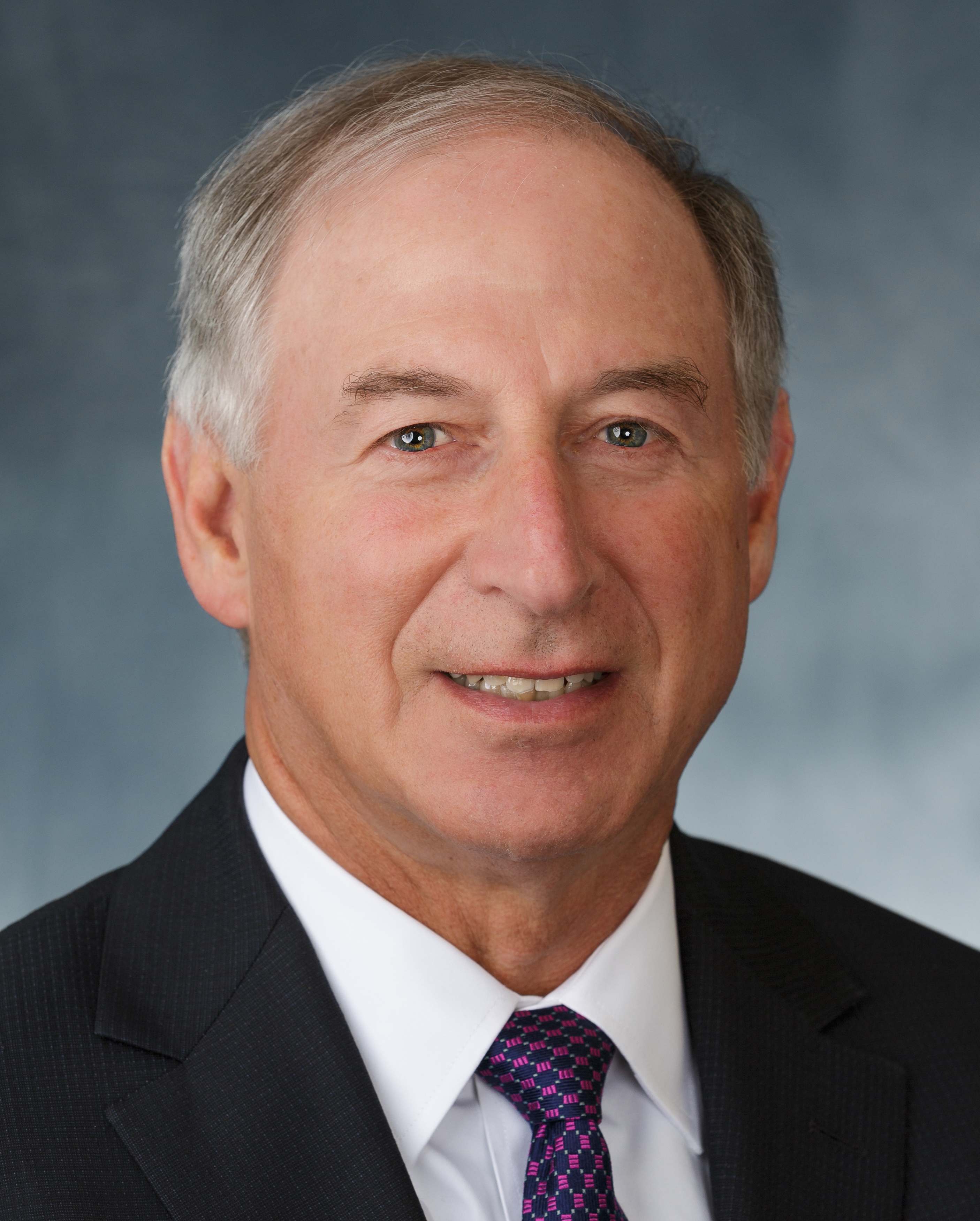 Presented by:

Hyman G. Darling (CAS ‘72)
Partner, Bacon Wilson PC

Springfield, MA
Technical difficulties? Contact Zoom Support: 1-888-799-9666
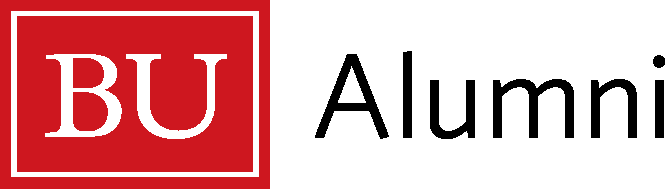 Purpose of Estate Planning
Provide for surviving loved ones
Transfer of complex assets
Avoid/simplify probate
Manage tax exposure
Accomplish charitable legacy goals
Maintain family harmony
Legal Documents of an Estate Plan
Basic
Will
Power of Attorney
POA Healthcare
Advance Directive
Complex
Trusts
Revocable
CRT/CLT
Complex trusts with special objectives
Credit Shelter
Special Needs
Generation-Skipping
Marital Deduction
* These are legally binding documents that should be prepared by an attorney
ADVANCE DIRECTIVES
Who will make the decisions?
Do you have a back-up?
End of life decisions
Special arrangements
	Burial/Cremation
	Organ Donations
Be sure to share with family and medical providers!
Durable Power of attorney
Attends to  financial issues in the event of disability (mental or physical)
Alleviates the need to proceed to court for a conservatorship (Saves time, money, publicity and YOU select the persons you wish to serve)
Inclusive of self-dealing powers to the agent who serves
Be sure to include a back up or several if naming individuals who may be older (parents, siblings, etc.)
Review often and update as needed, especially if you move to another jurisdiction
Gifting powers, authority to establish trusts, change beneficiaries, etc. are important but may not be desired, so be sure to discuss with the drafting attorney
Wills and trusts
What does the will cover?   Tangible property?
Who shall serve as the Executor/Personal Representative?
Guardians for the children/grandchildren
Do you need a trust?
What will it do for you/your beneficiaries?
What types of trusts are there?	Revocable or Irrevocable/Special Needs/Life Insurance/Pet/Guns
Who will serve as trustee/successor Trustee?
Estate & gift tax exemption
Federal
$11,580,000 in 2020
$23,160,000 for married couples through portability election
Applies to estate value and total lifetime non-charitable gifts
40% tax rate for assets exceeding exemption
Sunsets in 2025
Subject to further legislation
State
12 states and DC have an estate tax
No portability (except HI, MD)
May or may not be tied to the federal exemption
Subject to further legislation
Exemption in MA is $1,000,000
Graduated tax on entire estate
Maximum marginal tax rate is 16%
No gift tax
Tax wise planning strategies
Gifts
	To children/grandchildren
	How does the $15,000 exemption apply?
	529 Plans
Shares of closely-held business stock or partnership interests
Transfer of Life Insurance
Charitable Gifts and Planning Techniques
Secure act
Required Minimum Distribution (RMD) now begins at age 72  (good or bad)
(For those who turn 70 ½ after January 1st, 2020)
Allows for additional contributions past 70 1/2
Allows for withdrawals for a birth or adoption without penalty
For non-spouse beneficiaries, distributions generally limited to 10 years as opposed to life expectancy
(Other excepted beneficiaries include minors, those with disability/chronic illness, and those not more than 10 years younger than the IRA owner)
Be sure to review the primary and secondary beneficiary designations and make copies for your records after approved
Special situation for disabled beneficiaries
Review with your lawyer/CPA/financial advisor
You can withdraw up to $10,000 from the 529 plan to pay down student loans
Cares act
Charitable Deductions ‘above’ the line are available to non-itemizers --$300 (needs to be cash gift contributed to a charity directly)  Not your used clothes!
Charitable Deduction for cash gifts is now 100% of adjusted gross income, not limited to 60% as in prior years
RMD is waived for IRA and other qualified plans for 2020, but the plan values were substantially lower when the law was passed.
Penalty fee withdrawals from the plan up to $100,000 in 2020 for Covid related distributions
Increase in loan amounts from the plan and deferral
Don’t forget the $100,000 annual contribution from the IRA to a charity tax free
QUESTIONS
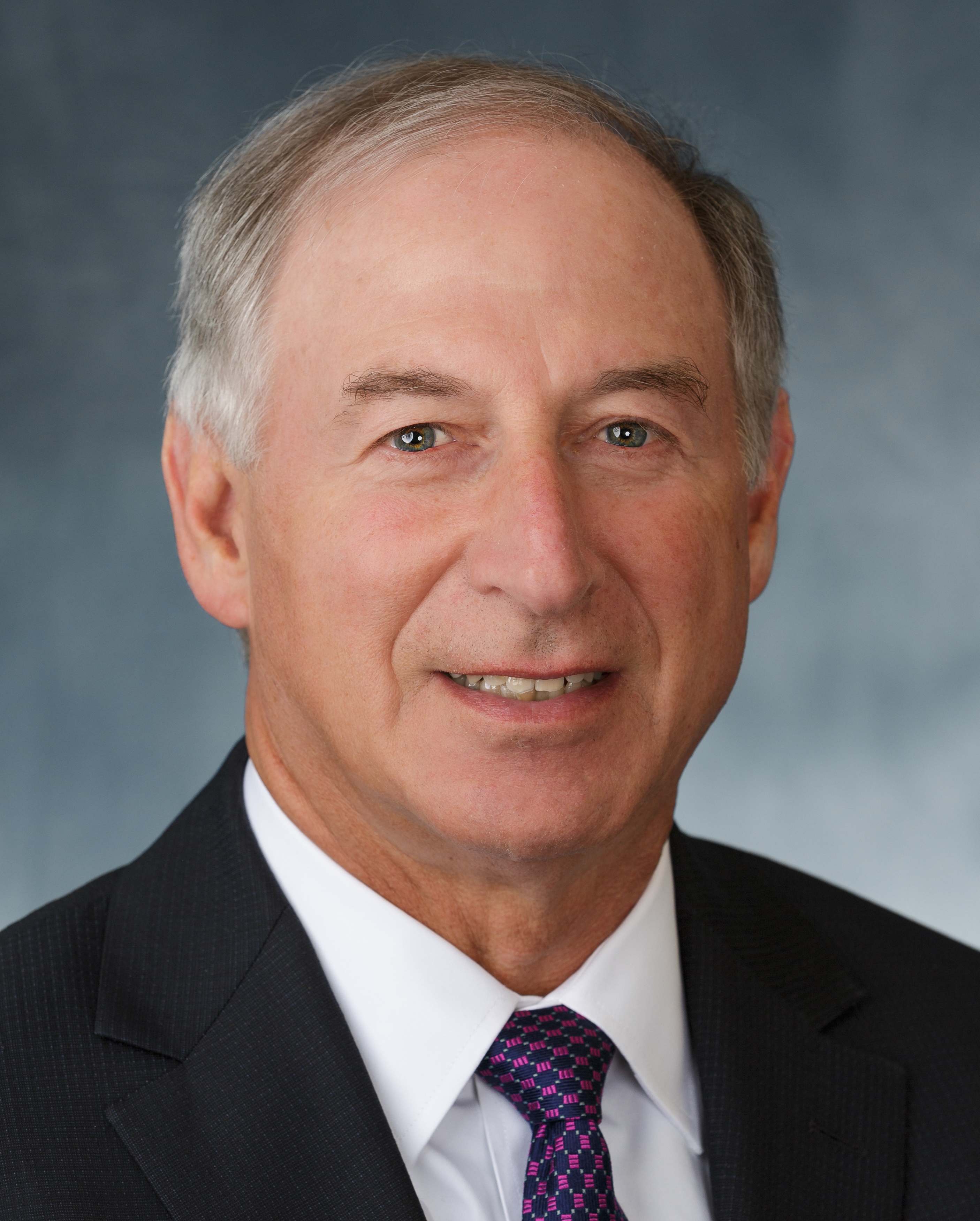 Presented by:

Hyman G. Darling (CAS ‘72)
Partner, Bacon Wilson PC

HDarling@baconwilson.com